Enhancing the quality and transparency of health research through the use of reporting guidelines
Doug Altman

Centre for Statistics in Medicine, Oxford, UK
and EQUATOR Network
The impact of a research article
Scientific manuscripts should present sufficient data so that the reader can fully evaluate the information and reach his or her own conclusions about results 
to assess reliability and relevance
Readers need a clear understanding of exactly what was done
Clinicians 
Researchers
Systematic reviewers  
Policy makers
…
Transparency and value
Research only has value if 
Study methods have validity
Research findings are published in a usable form
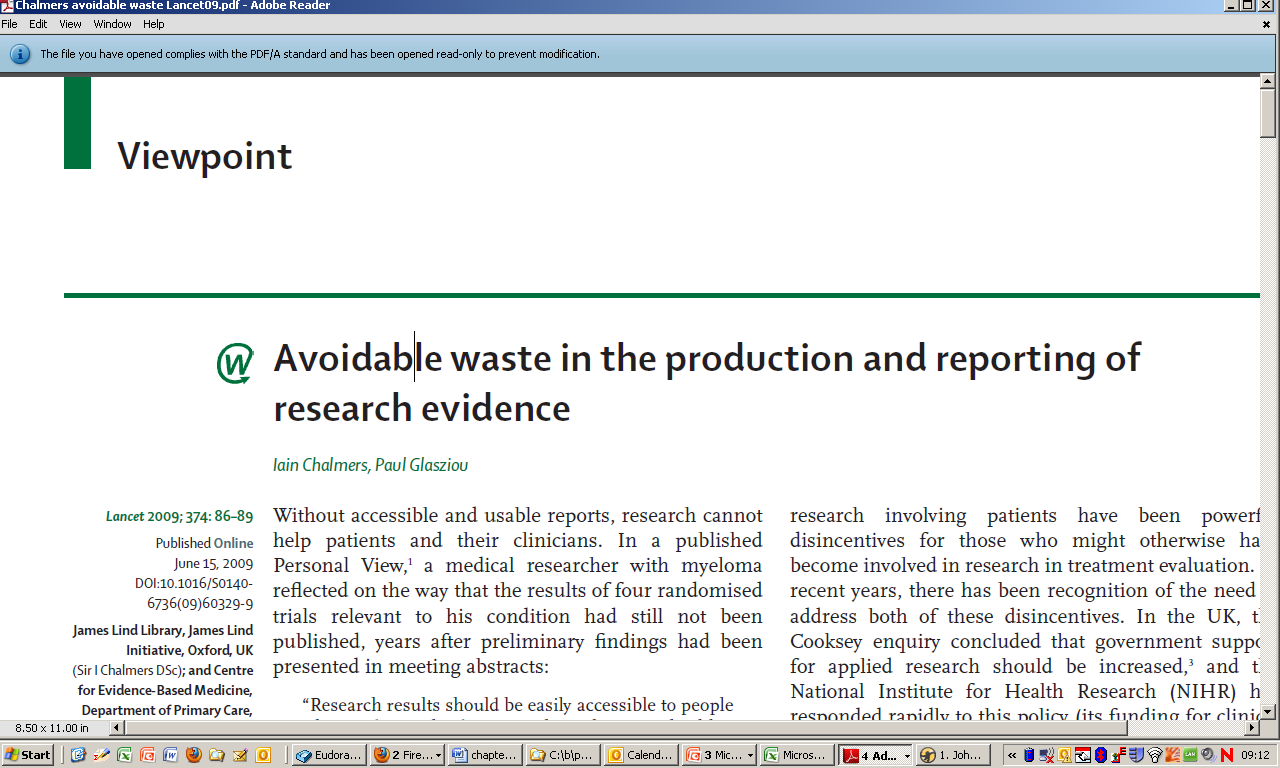 What should be reported?
“Describe statistical methods with enough detail to enable a knowledgeable reader with access to the original data to verify the reported results.” 
	          [International Committee of Medical Journal Editors]

A similar principle should extend to all study aspects 
Selection of participants, Interventions, Outcomes etc

The goal should be transparency
Should not mislead
Should allow replication (in principle)
Can be included in systematic review and meta-analysis
What do we mean by poor reporting?
Mainly
Key information is missing, incomplete or ambiguous
Methods
Results 

Also 
Selective reporting 
Whole or part of study
Misleading interpretation
etc
Evidence of poor reporting
There is considerable evidence that many published articles omit vital information
Hundreds of reviews of published research articles 

We often cannot tell exactly how the research was done
Reports of RCTs indexed on PubMed
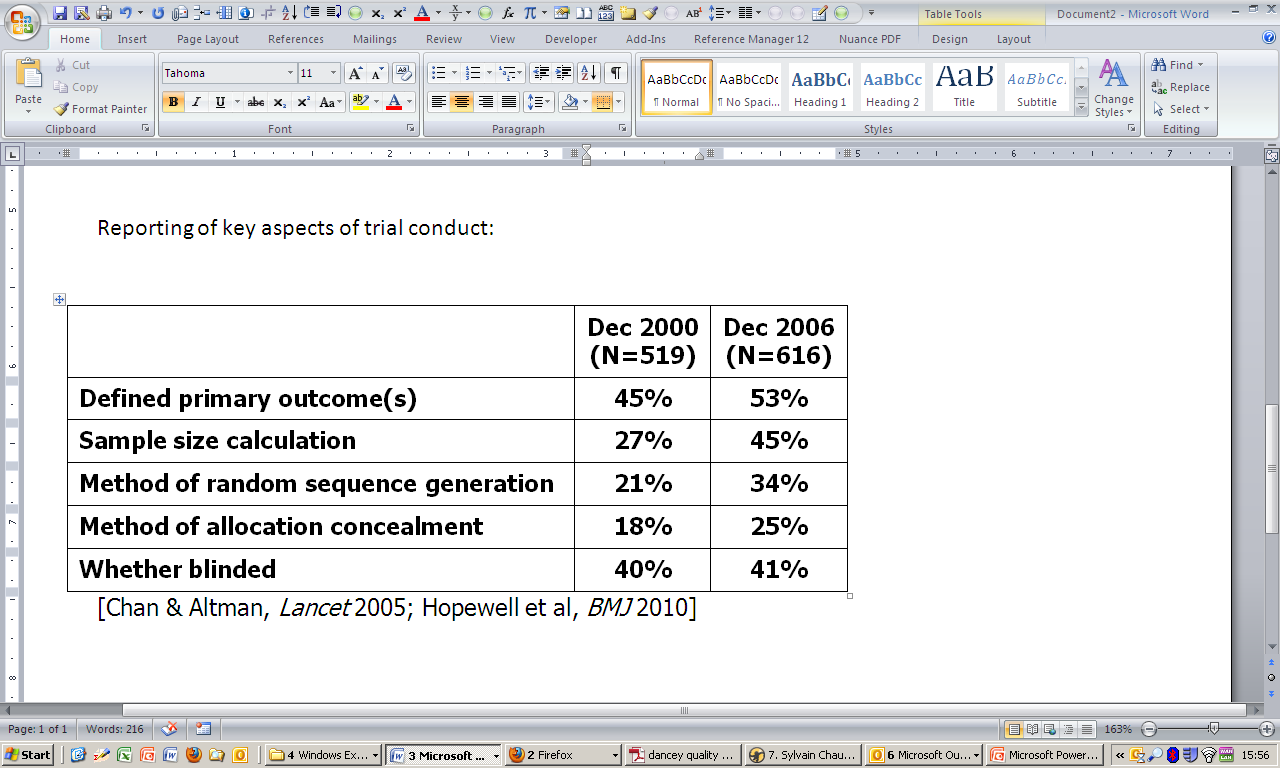 7
Reporting of research
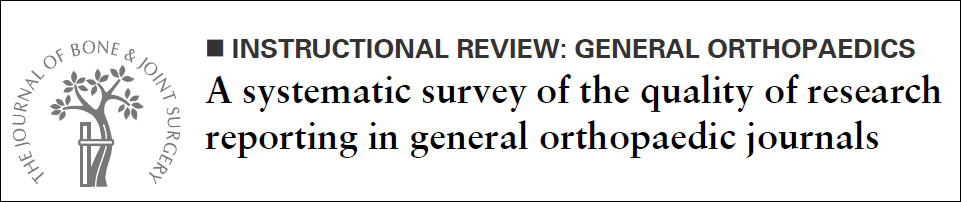 “In 37% of papers patient numbers were inadequately reported; 20% of papers introduced new statistical methods in the 'results' section not previously reported in the 'methods' section, and 23% of papers reported no measurement of error with the main outcome measure.” 

[Parsons et al, J Bone Joint Surg Br 2011]
Case-control studies
Bias in psychiatric case-control studies: literature survey.        [Lee et al, Br J Psychiatry 2007]
 
RESULTS“The reporting of methods in the 408 identified papers was generally poor, with basic information about recruitment of participants often absent …”
CONCLUSIONS  “Poor reporting of recruitment strategies threatens the validity of reported results and reduces the generalisability of studies.”
Impact of poor reporting
Cumulative published evidence is misleading
Methodological weaknesses may not be apparent 
Results may be biased

Assessing the reliability of published articles is seriously impeded by inadequate reporting
Clinicians cannot judge whether to use a treatment 
Data cannot be included in a systematic review 

Adverse effects on
Other researchers 
Clinicians
Patients
Whose fault is poor reporting?
Poor reporting indicates a collective failure of authors, peer reviewers, and editors 
     … on a massive scale
 
What about funders, medical educators, ethics committees, …??

Researchers (authors) may not know what information to include in a report of research 

Editors may not know what information should be included

What help can be given to authors?
Reporting guidelines (RG)
RG specify a minimum set of items required for a clear and transparent account of what was done and what was found in a research study, reflecting in particular issues that might introduce bias into the research

Evidence-based & reflect consensus opinion

Benefits of using RG:
Improved accuracy and transparency of publications 
Easier appraisal of reports for research quality and relevance
Improved efficiency of literature searching
[Speaker Notes: Reporting guidelines are statements that provide advice on how to report research methods and findings. Usually in the form of a checklist, flow diagram or explicit text, they specify a minimum set of items required for a clear and transparent account of what was done and what was found in a research study, reflecting in particular issues that might introduce bias into the research. Most widely recognised guidelines are based on the available evidence and reflect consensus opinion of experts in a particular field, including research methodologists and journal editors. Reporting guidelines complement advice on scientific writing, which concentrates on the basic writing principles and styles of research reports and publications, and journals' instructions to authors. 
There is quite a lot of guidance in the literature on how to report research or specific aspects of research but the most valuable are RG developed by groups of experts with participation of methodologist and journal editors that are based on available evidence and consensus agreement.

Growing evidence shows that the use of RG leads to the Improved accuracy and transparency of publications 

Reports that comply with RG are easier to appraise for research quality and relevance

Clear reporting can also improve the efficiency of literature searches and ability to find requested information.]
The CONSORT Statement for Reporting RCTs
[Schulz et al, JAMA 2010]

25 items which should be reported in the paper 
Based on empirical evidence where possible
Also a flow diagram describing patient progress through the trial, which should be included in the trial report 
Most leading general medical journals and many specialist journals have already adopted the CONSORT recommendations
Authors will not be able to hide study inadequacies by omitting important information – transparency
Other reporting guidelines
Other study types – CONSORT as a model
PRISMA (Systematic reviews of RCTs) 
STARD (diagnostic accuracy studies)
STROBE (observational studies)
REMARK (tumour marker prognostic studies)
… 
GRIPS (genetic risk prediction studies)

Most guidelines are not yet widely supported by medical journals or adhered to by researchers
Their potential impact is blunted
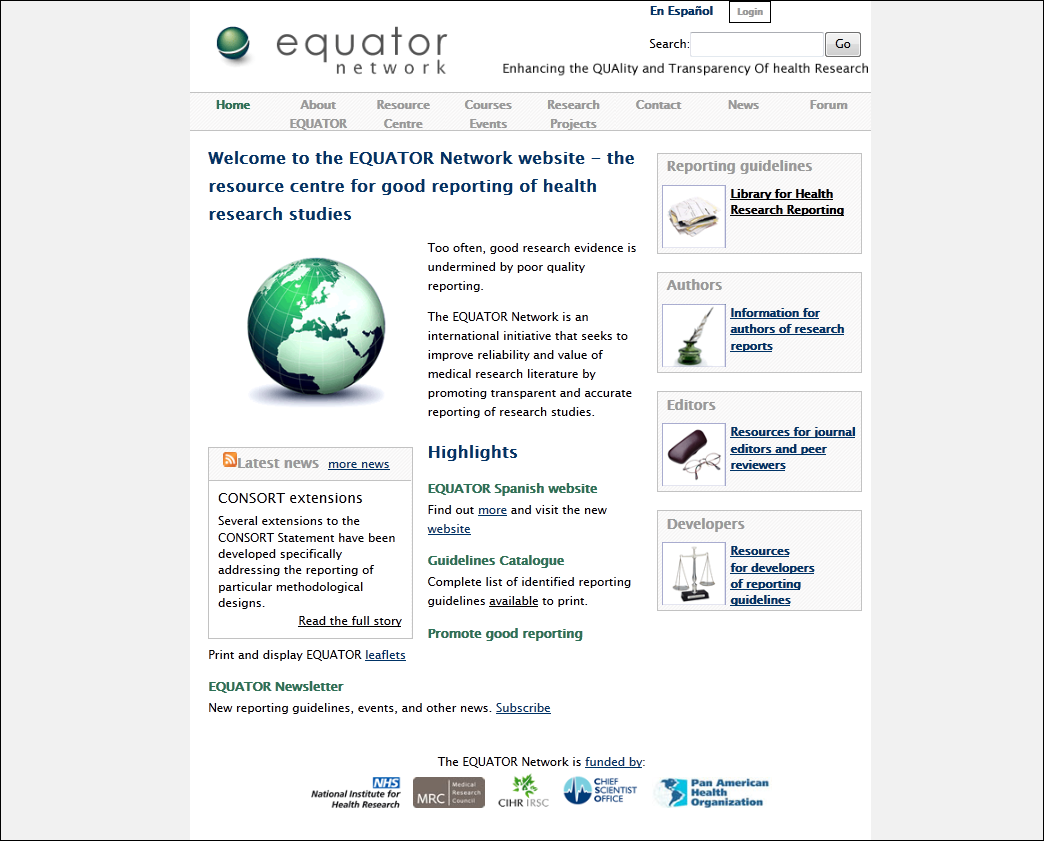 State of play
Not all research is published

Research reports are seriously inadequate

Improvement over time is slow

Reporting guidelines exist for most research types
Have been shown to improve reporting
Endorsement by journals is quite good for CONSORT, not good otherwise
Adherence is not very good
No incentives for researchers to adhere
Cobo et al, BMJ 2011
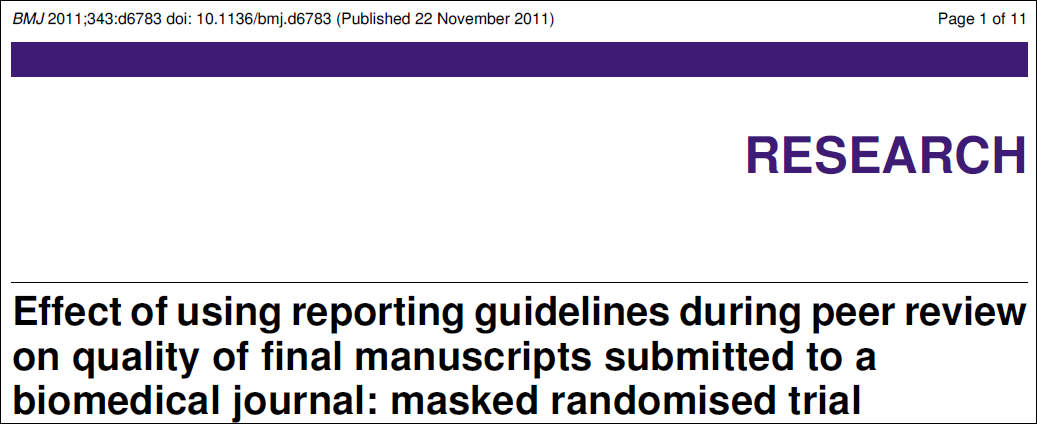 “Additional reviews based on reporting guidelines improve manuscript quality, although the observed effect was smaller than hypothesised and not definitively demonstrated.”
What is needed?
Authors should be aware of ethical/moral responsibility to publish their findings
Honestly and transparently 

Authors, editors and peer reviewers should be aware of the needs of readers
Principle of reproducibility 
Should be includable in a future systematic review   

Be aware of, and follow, major reporting guidelines
Importance of good research reporting
Research reports should present sufficient information to allow a full evaluation of the presented data and further use of these findings
Good reporting is an essential part of doing good research